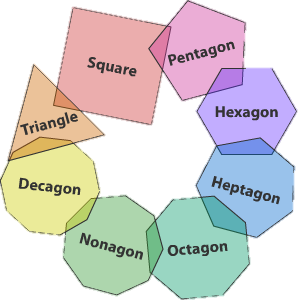 Polygons
Mr. McCarthy
Where have we seen polygons before?
There are many everyday examples of polygons.
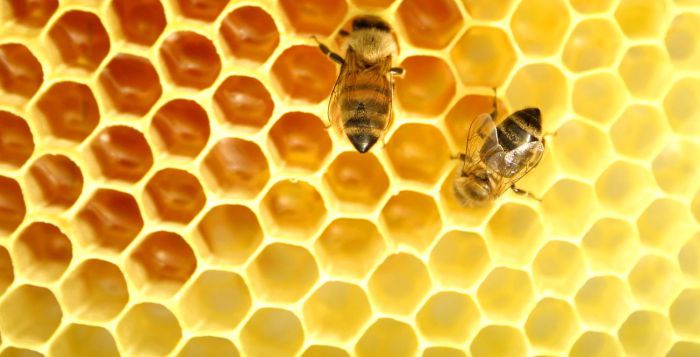 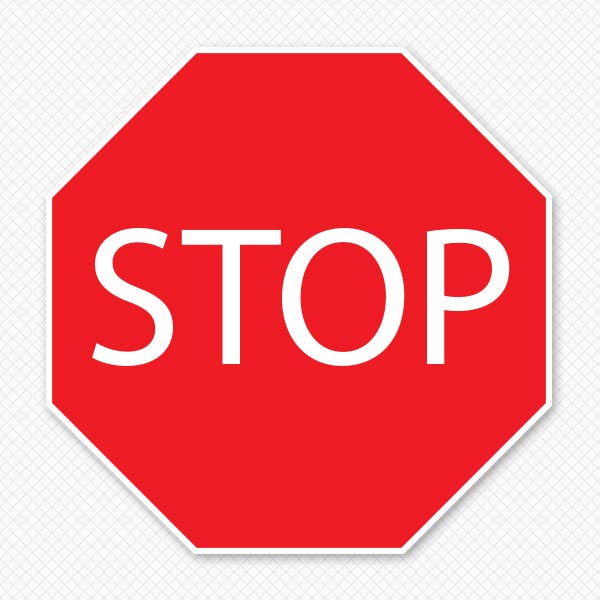 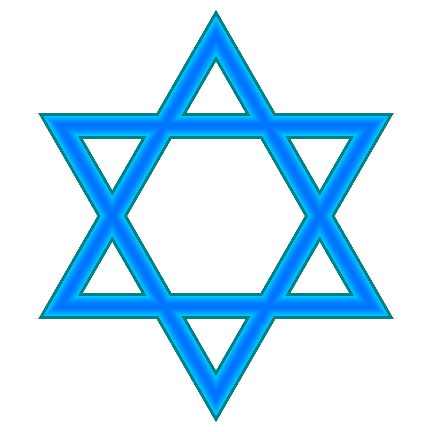 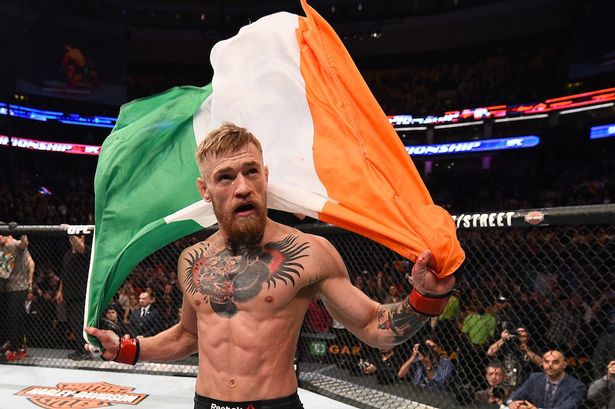 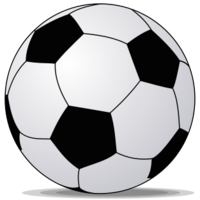 Characteristics of Polygons
All the side are the same length. All the internal and external angles are equal.
All the external angles add up to 360°.
A polygon with a side or angle different to the other is called an irregular polygon.
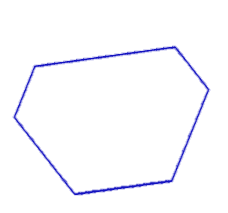 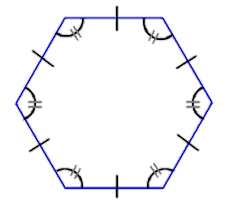 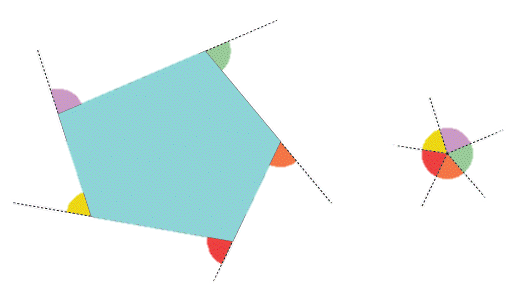 Construction of an Equilateral Triangle (compass method)
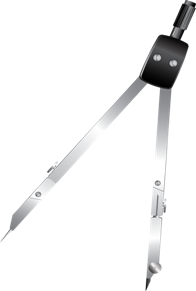 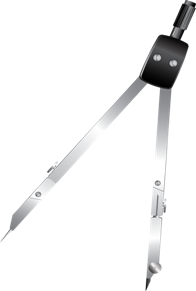 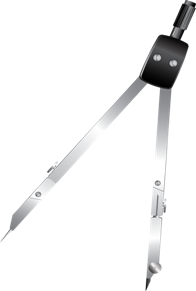 Construction of a Square
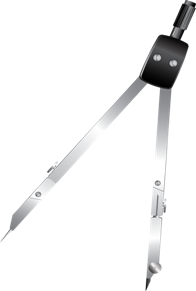 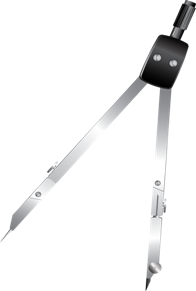 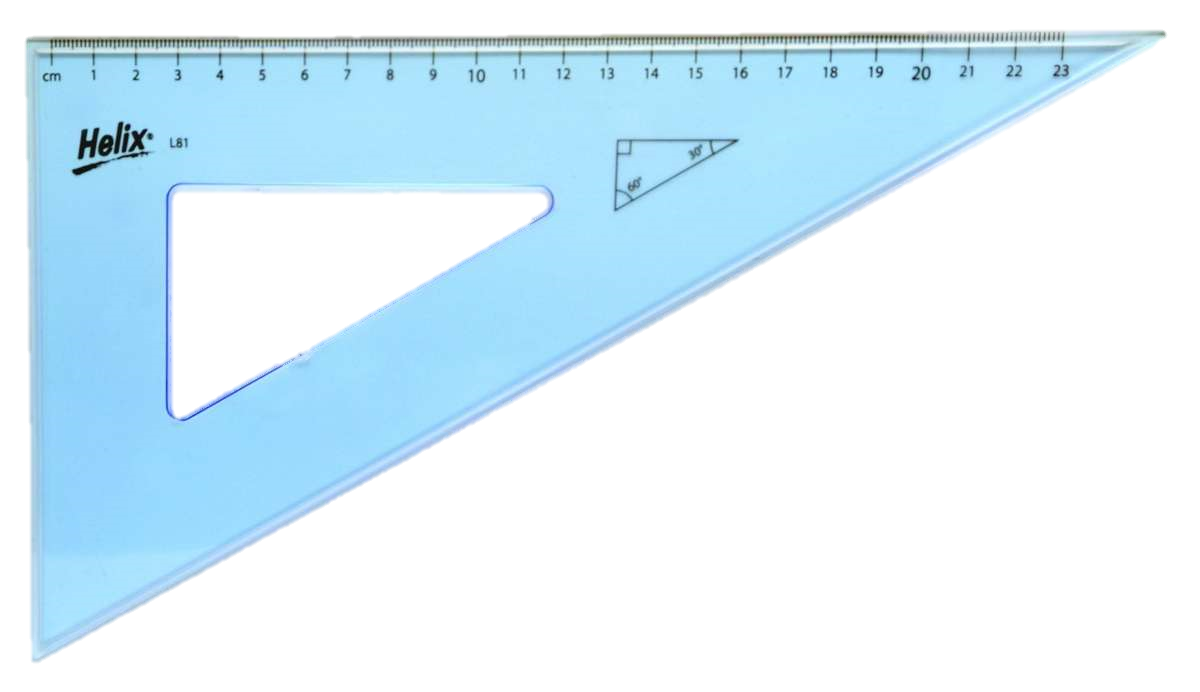 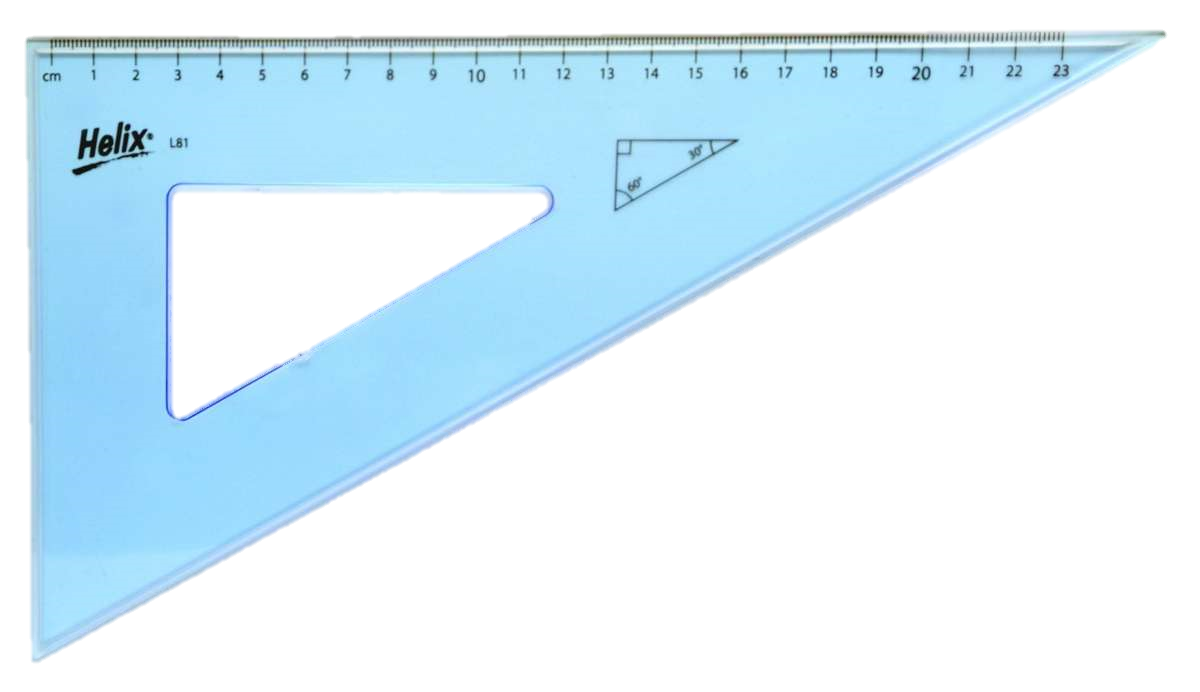 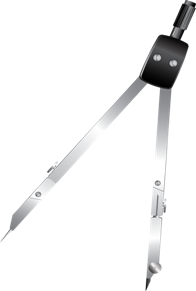 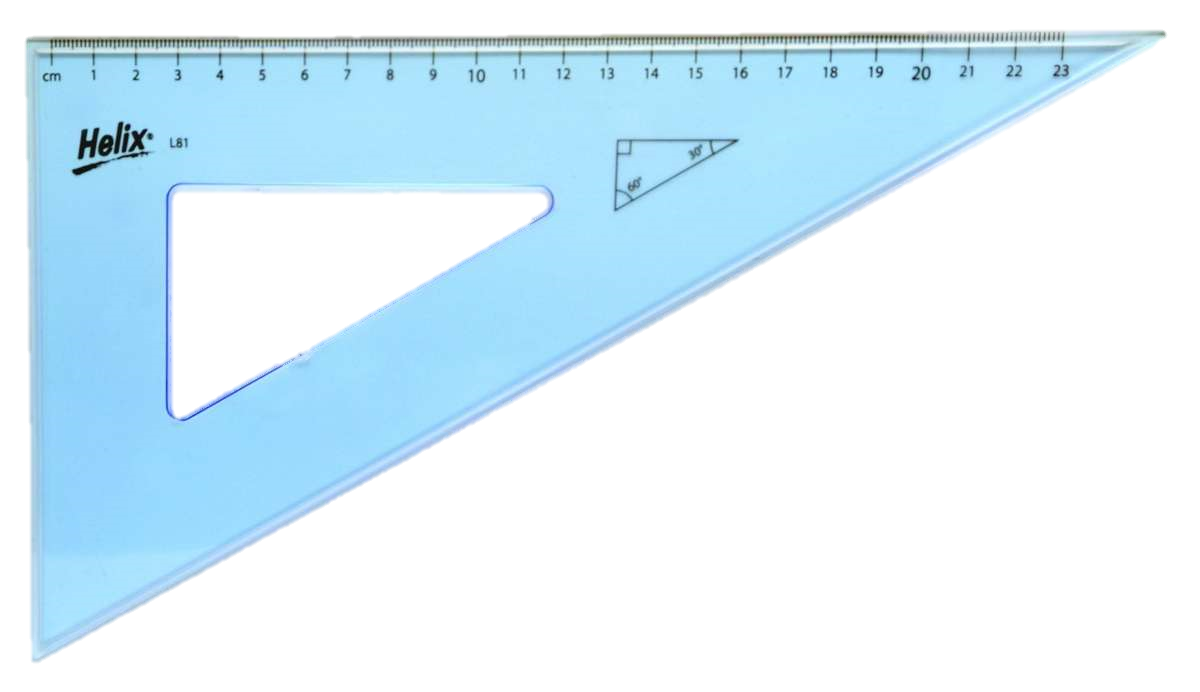 Construction of a Hexagon from a base line
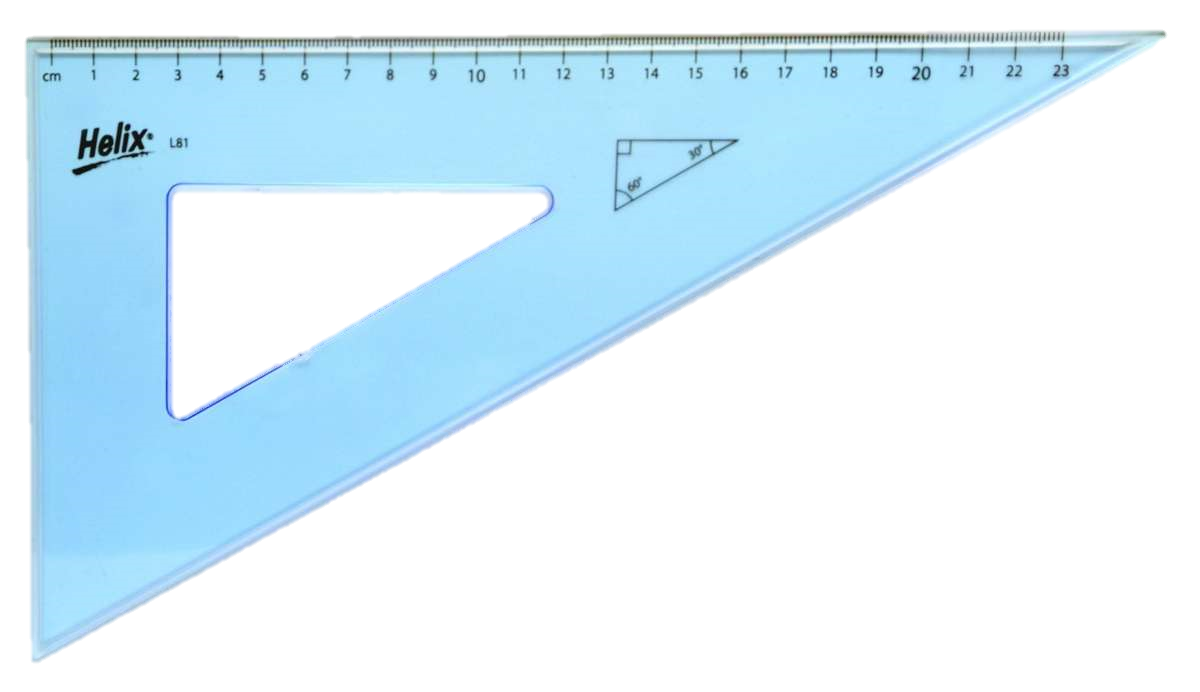 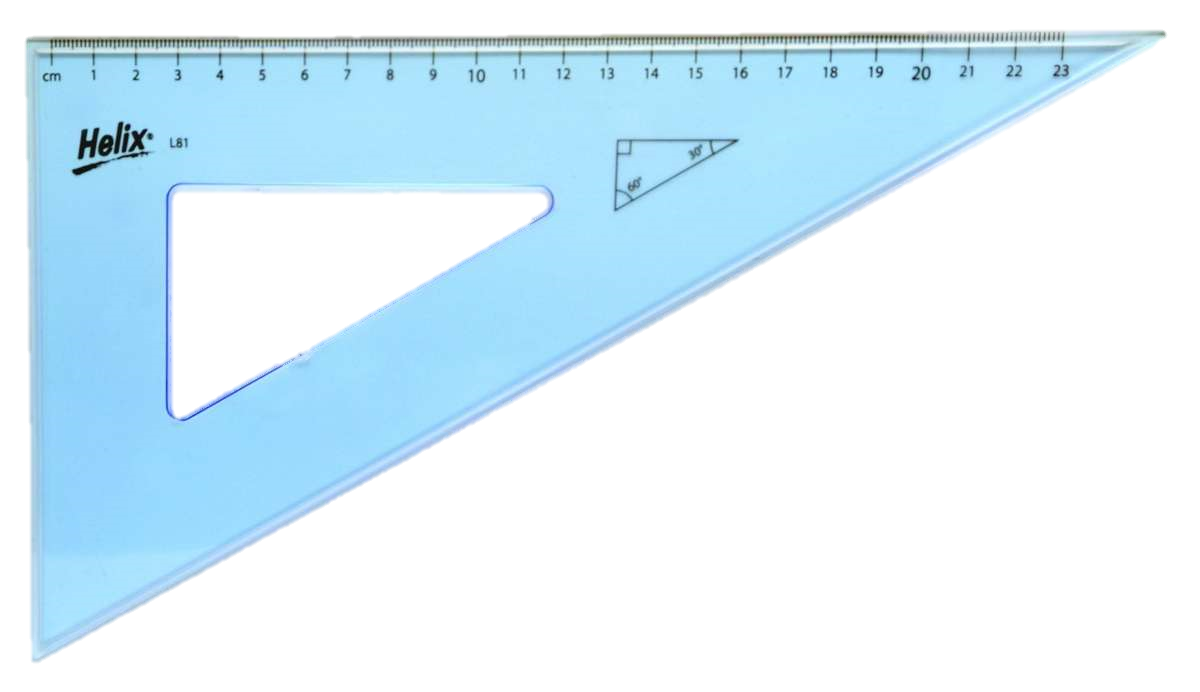 60°
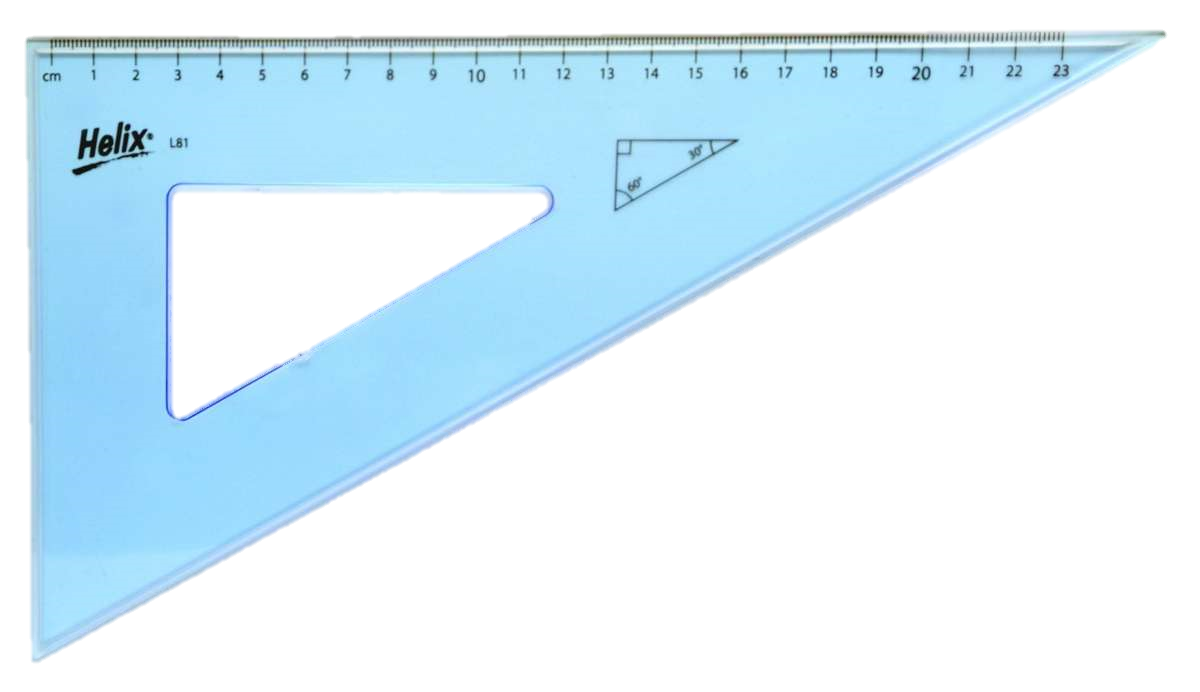 60°
Construction of an Octagon
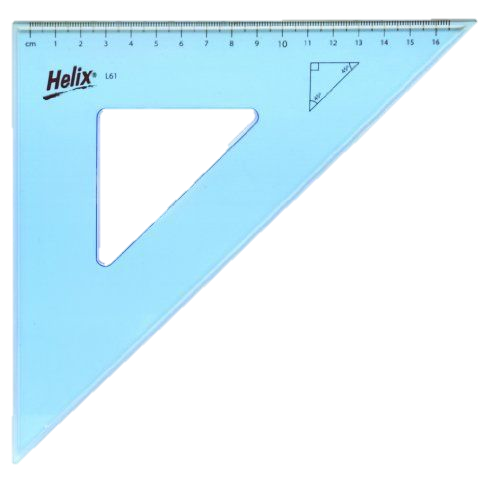 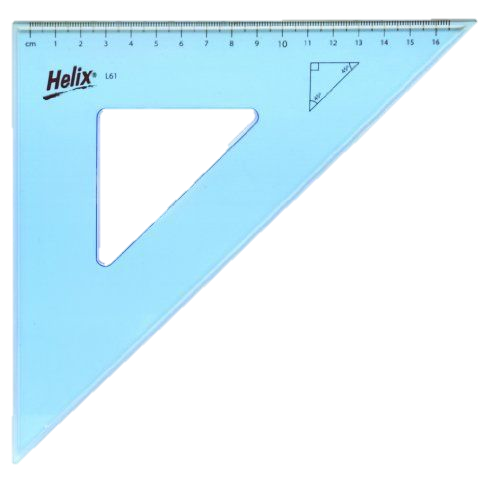 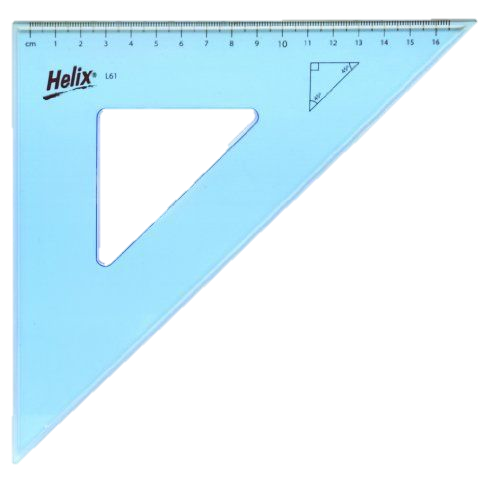 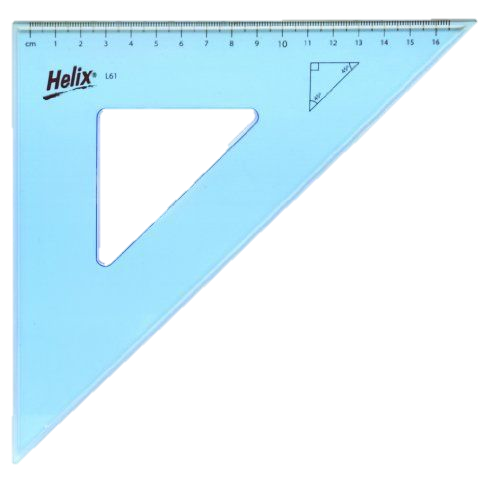 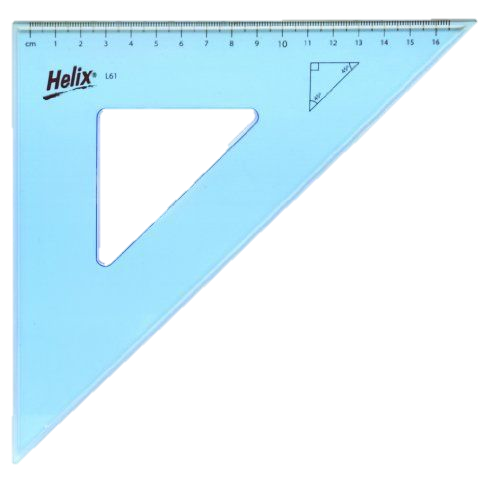 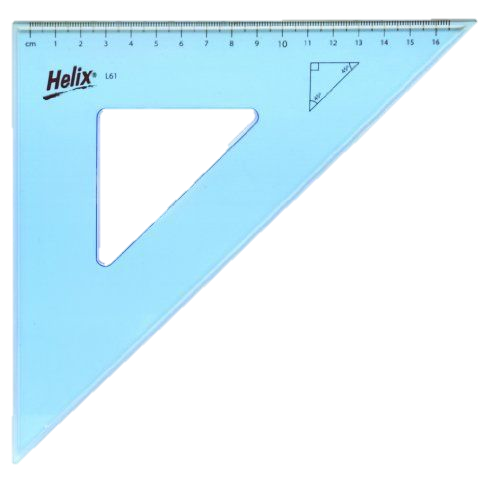 Construction of the Pentagon
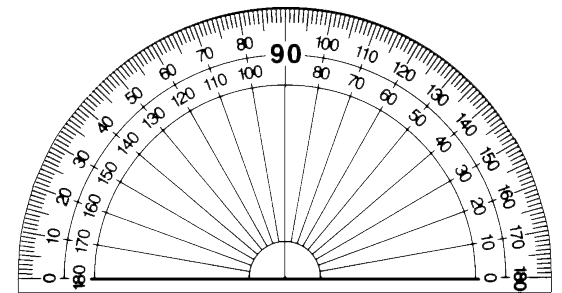 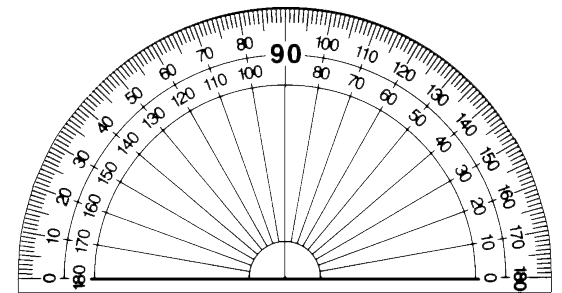 72°